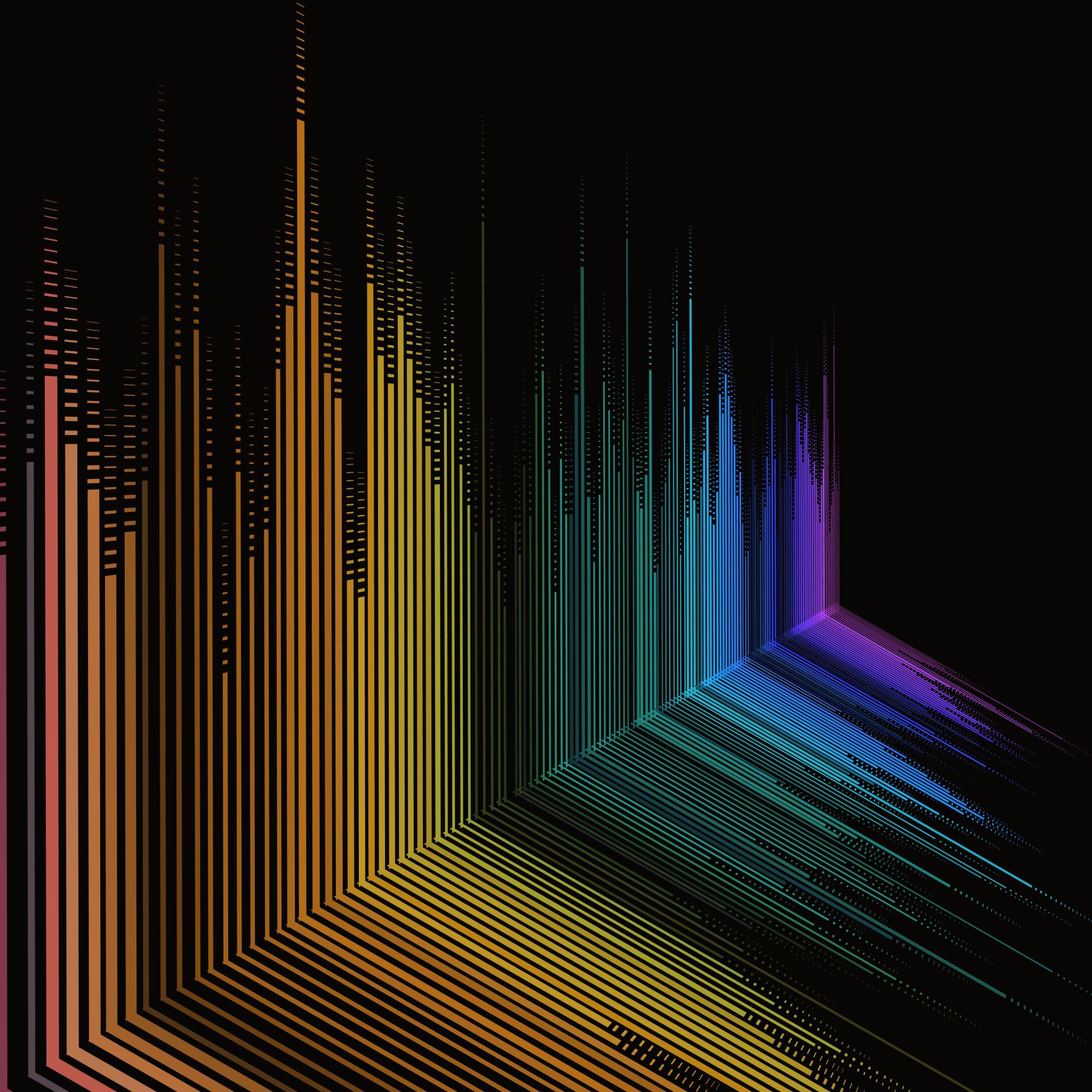 Texas HOSA Huddle
Janet Villarreal 
Linda Stanhope 
Wanda Herfarth
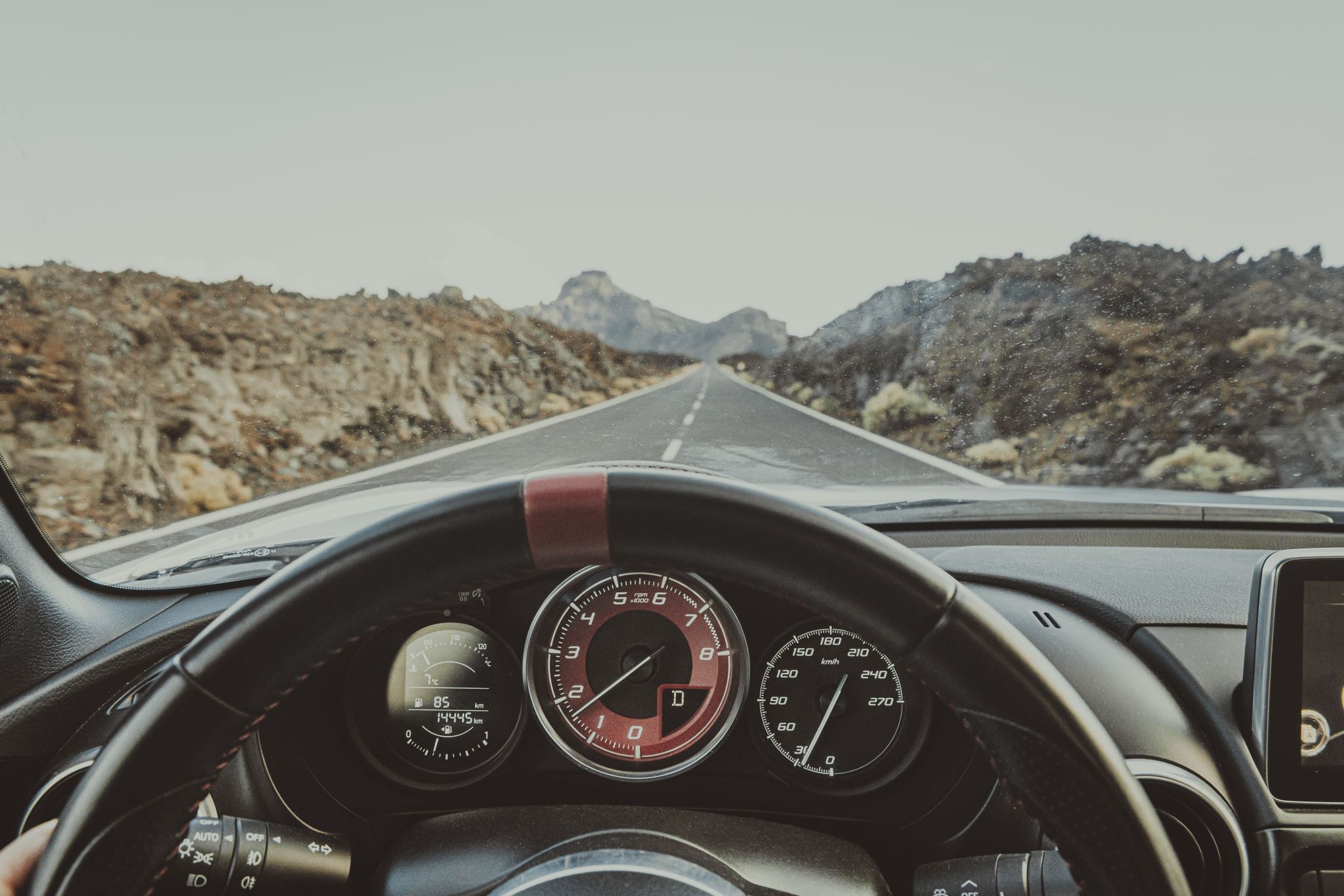 You are the driving  force on how this Presentation will go!  

We will present you with a question, then we would like for you to share your experiences with the group. 

There will be 3-minutes discussion time per question.
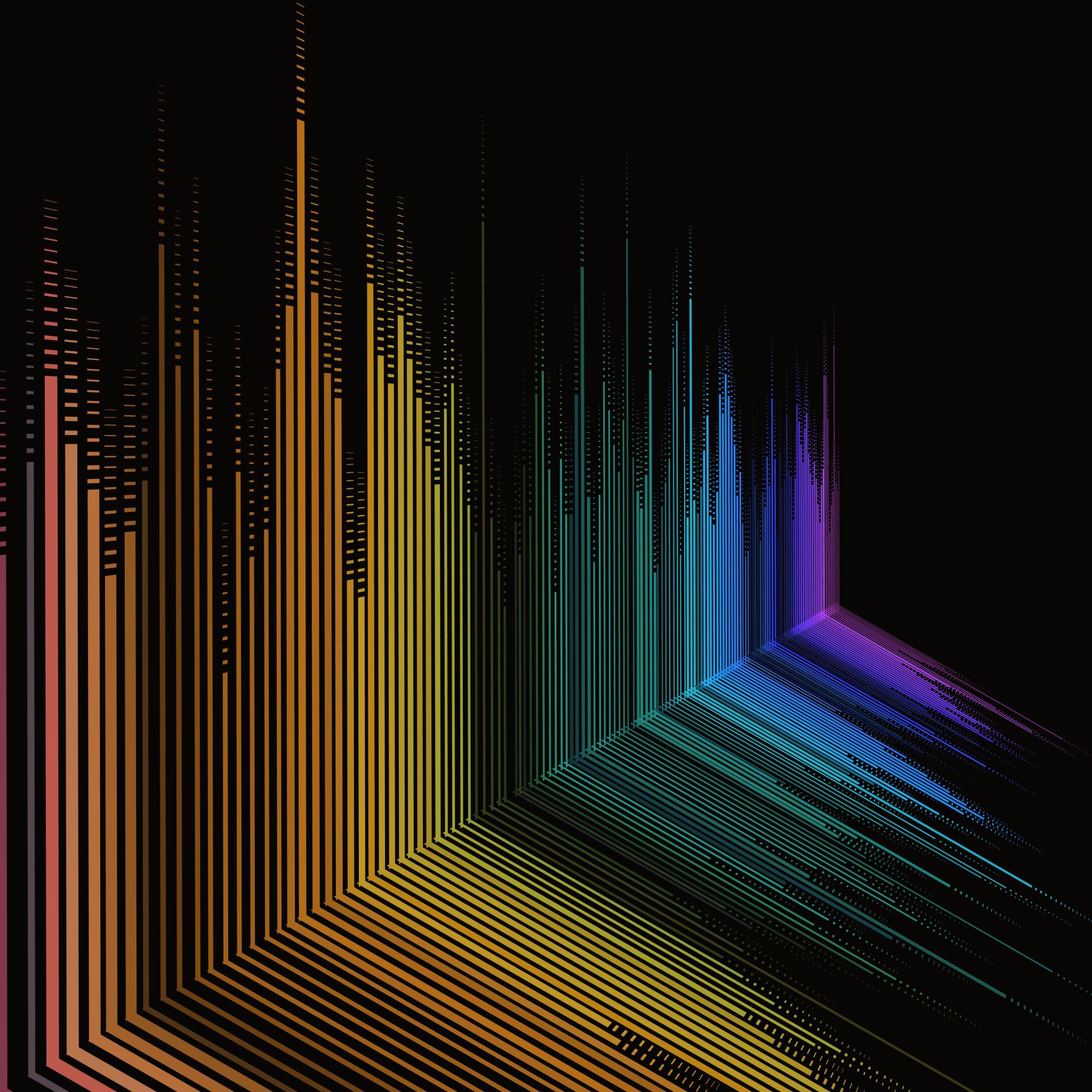 What are the first steps you take at the start of a new school year for your HOSA Chapter?
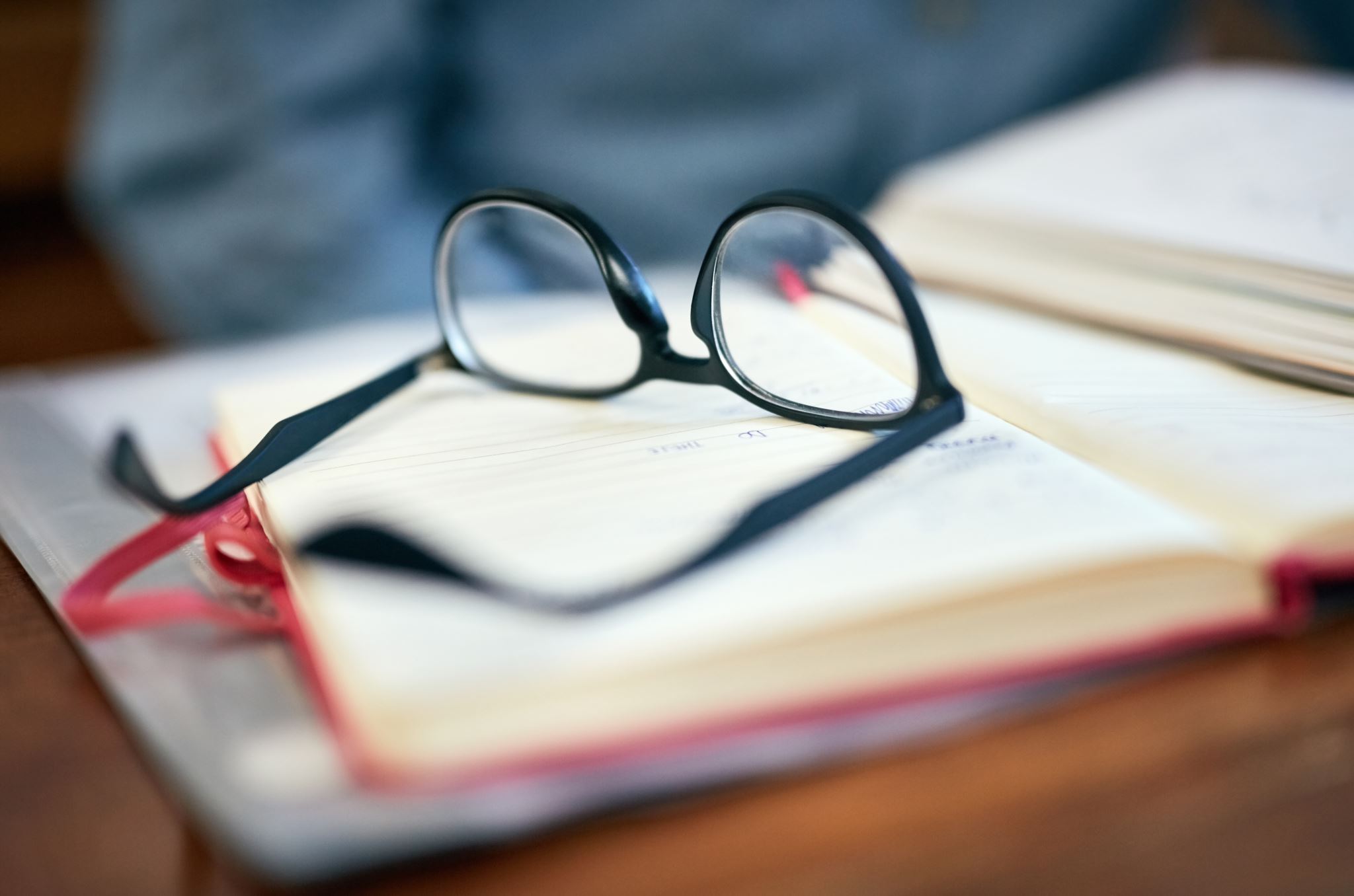 What are your chapter advisor duties?
Do you have a yearly program of work?
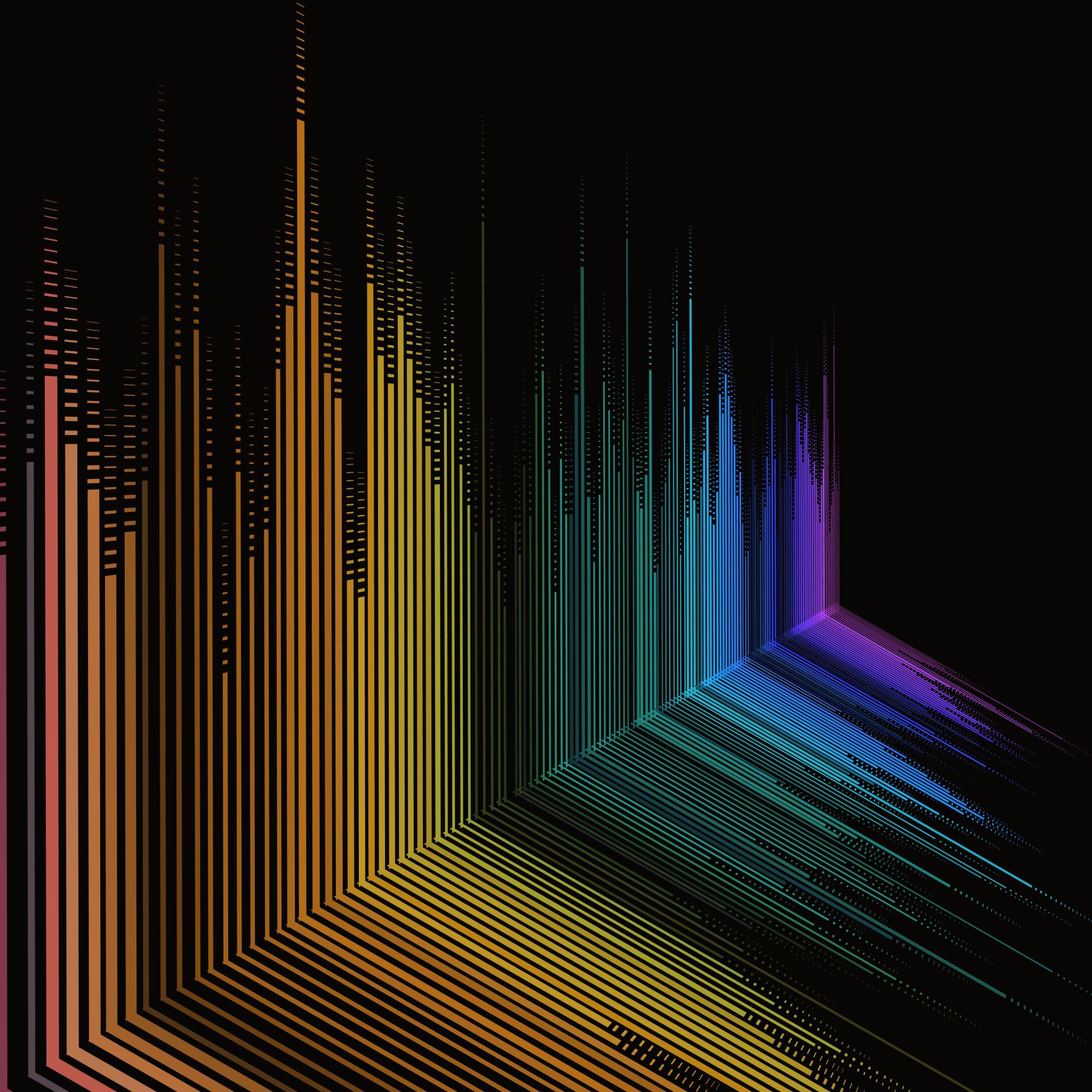 How many Officers does your chapter have?How are your officers elected?
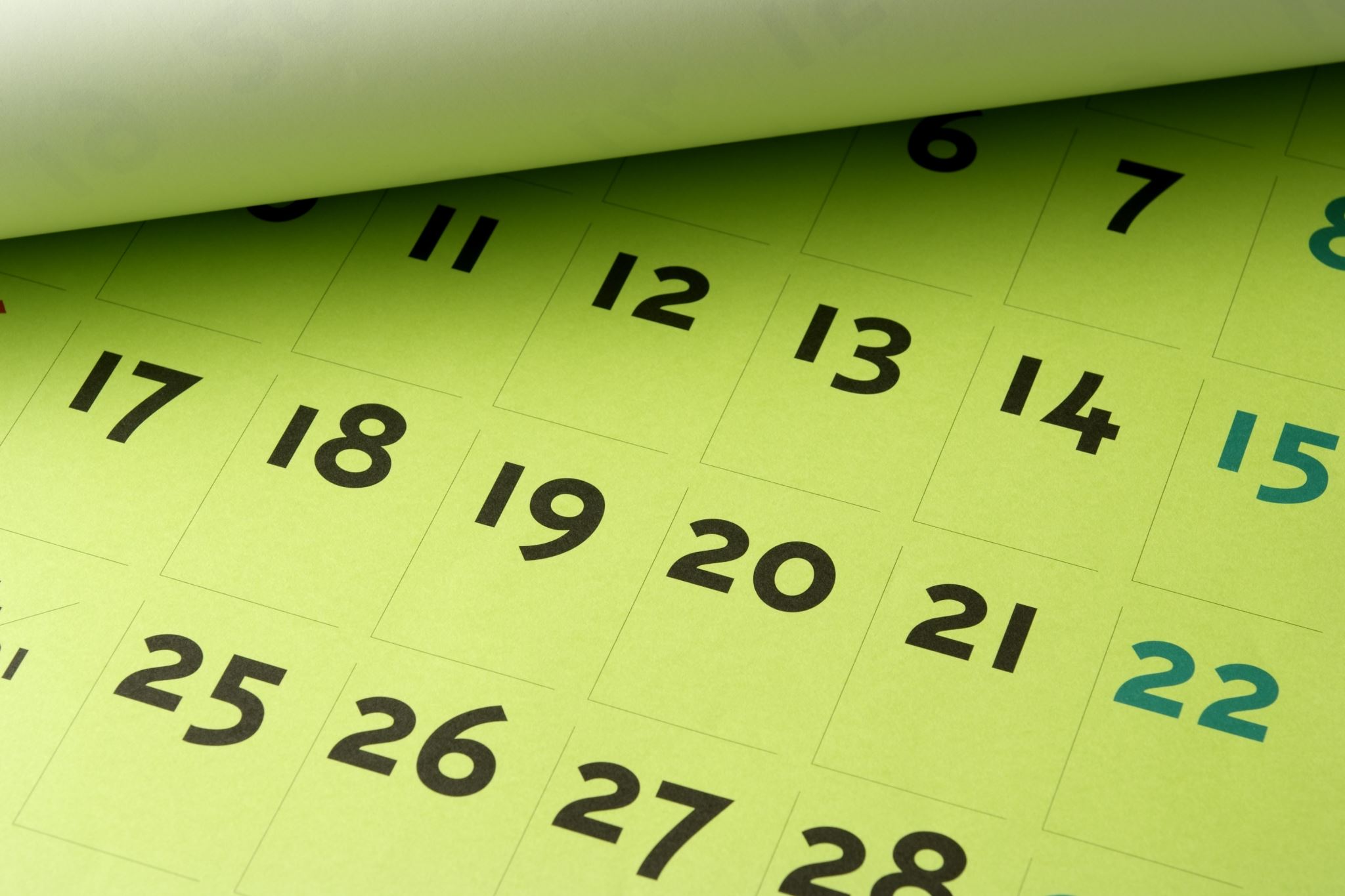 Do you have an officer installation Ceremony? 

And when do you have this?
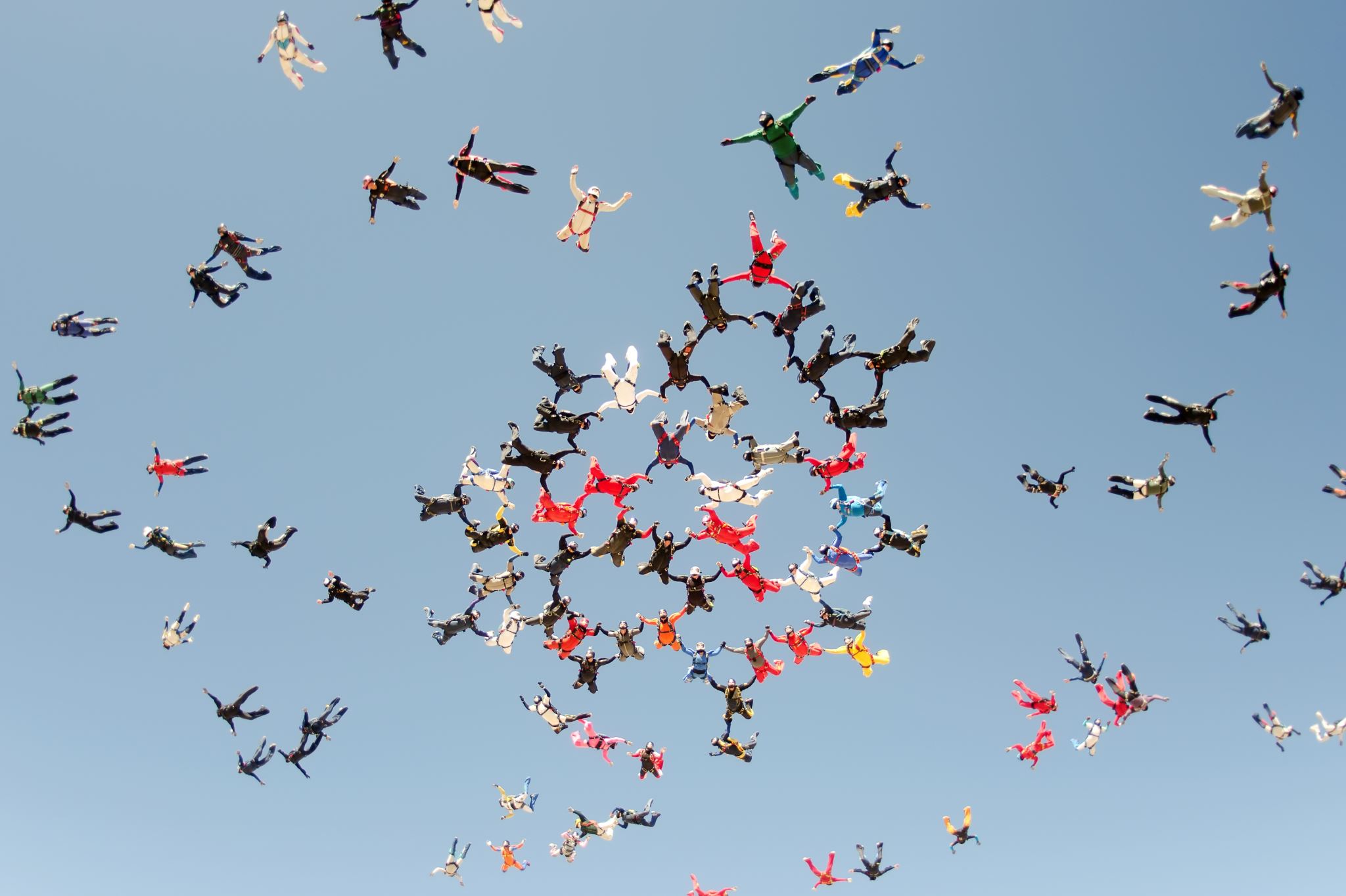 How do you prepare your students for competitive events?
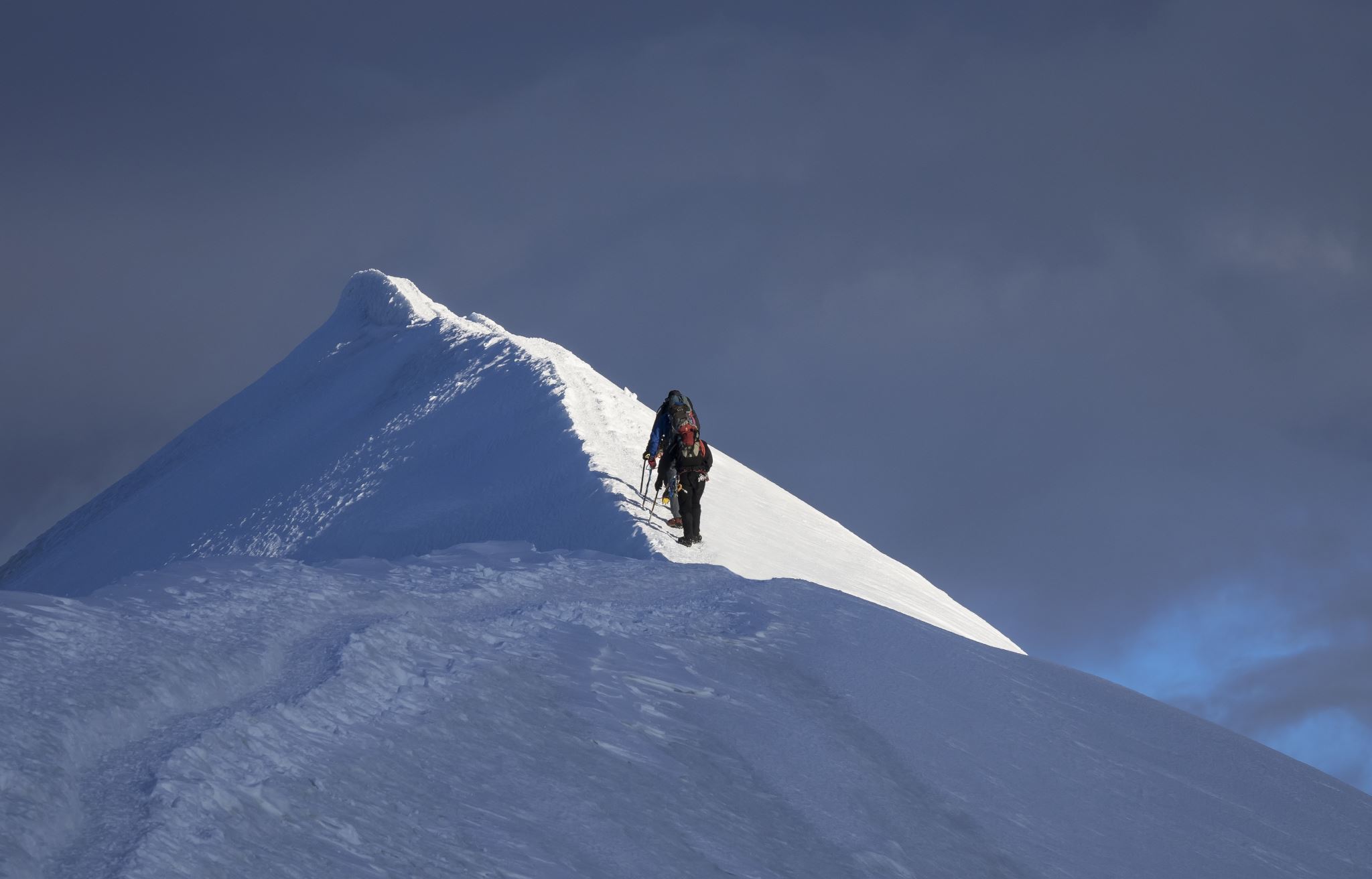 What is the most challenging aspect of Spring Leadership Conference for you as the advisor?
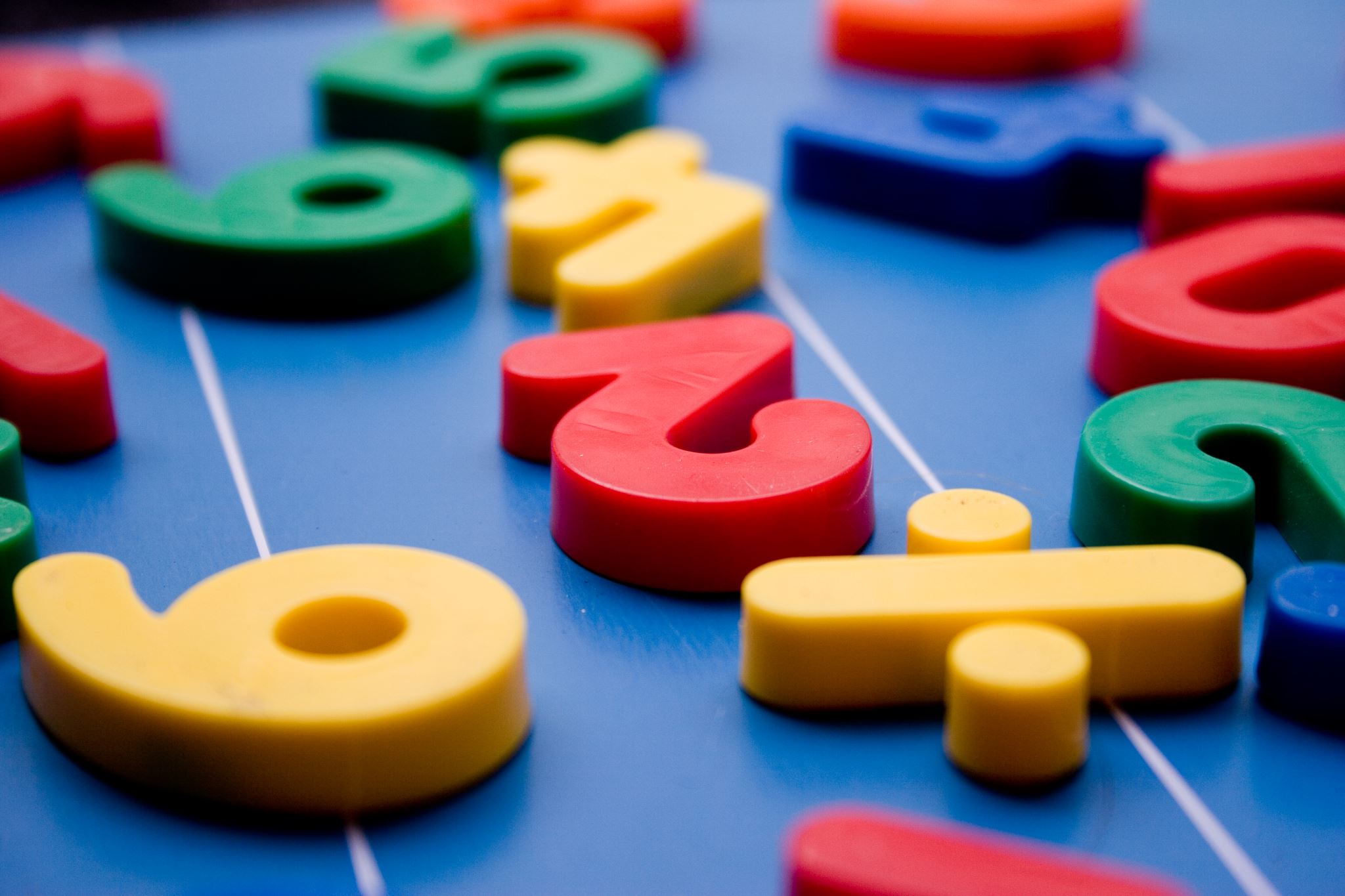 Do you integrate HOSA into your classroom?
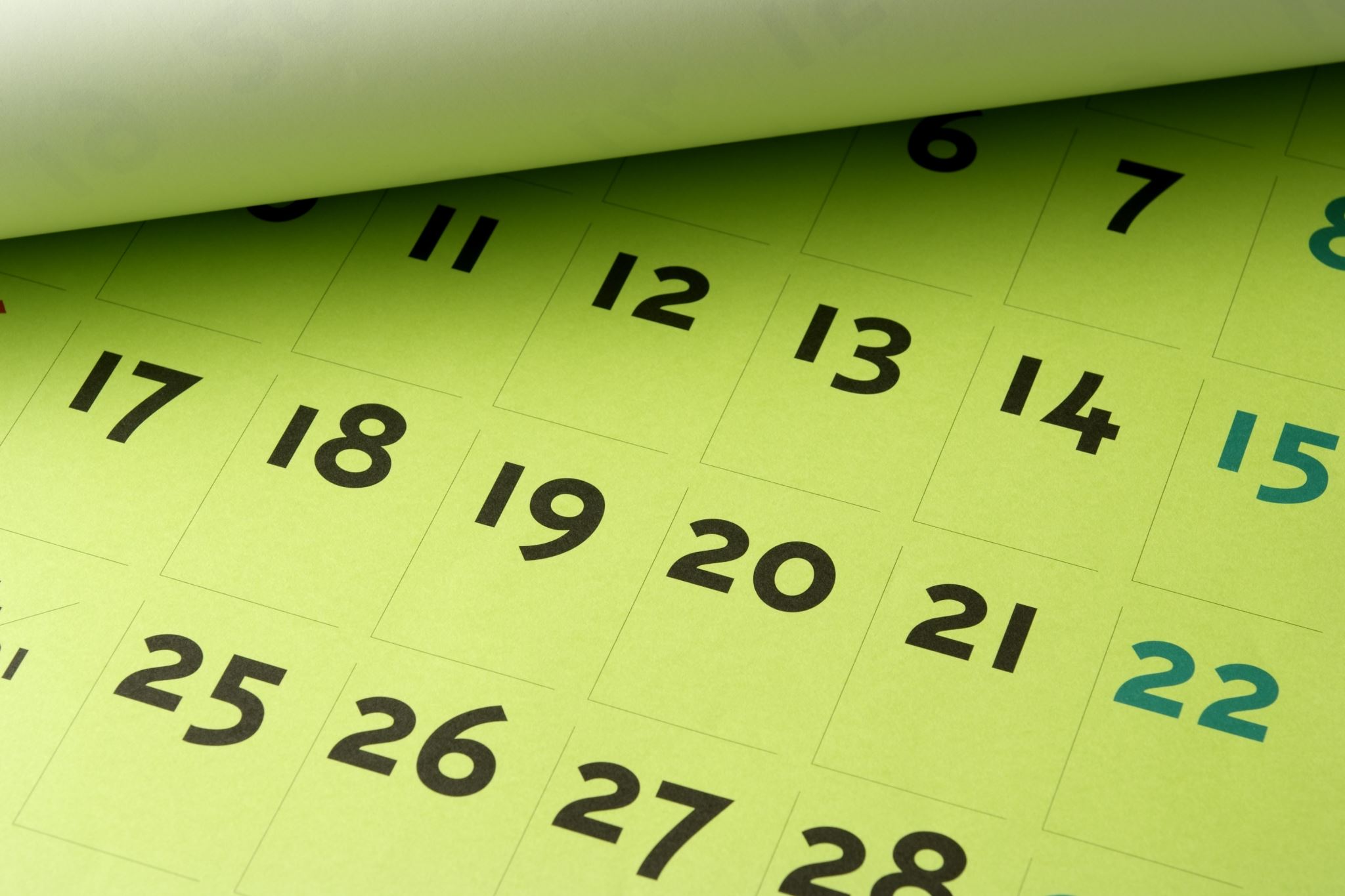 How often do you have HOSA Meetings?
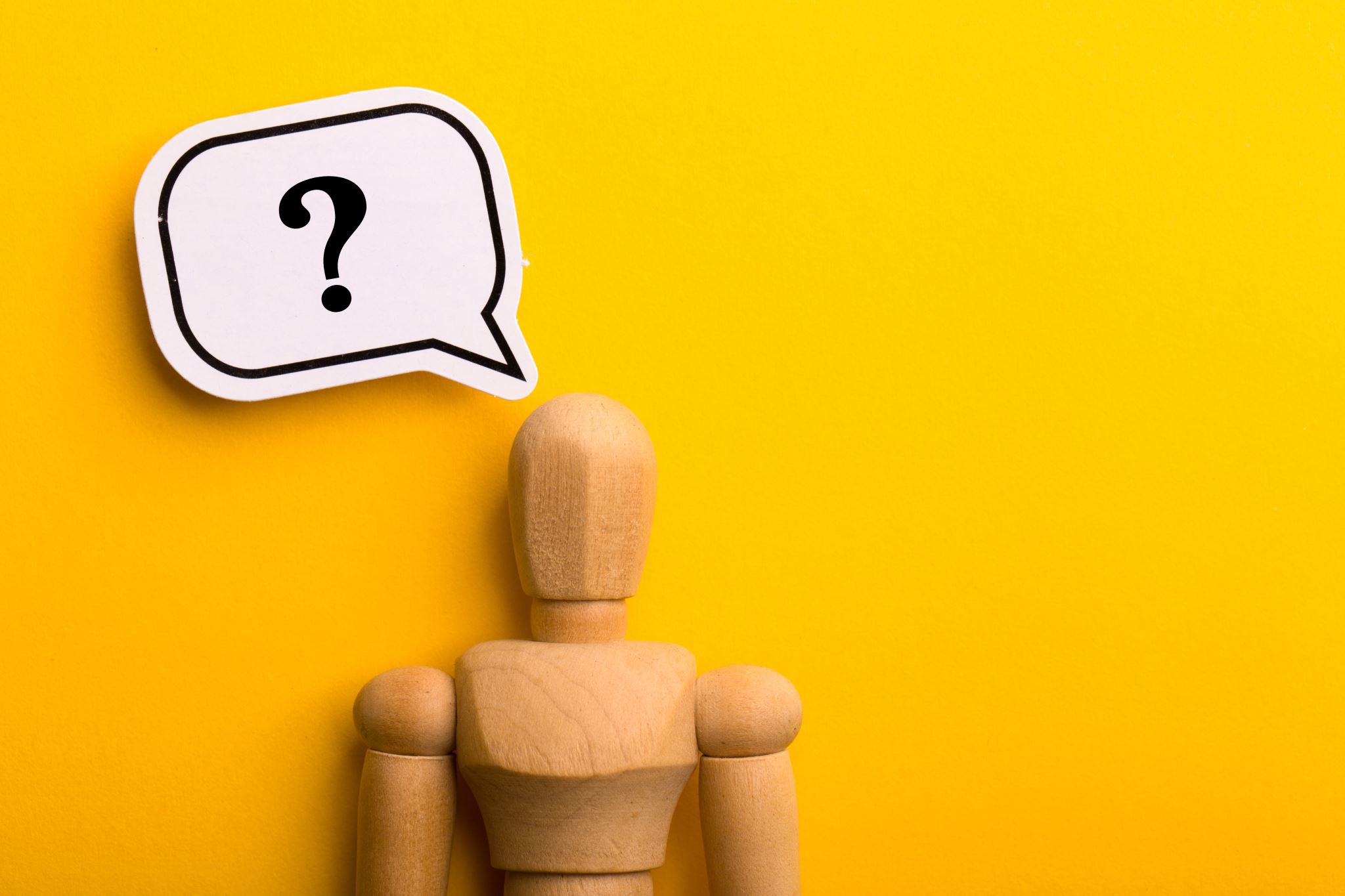 Do you have chapter bylaws?
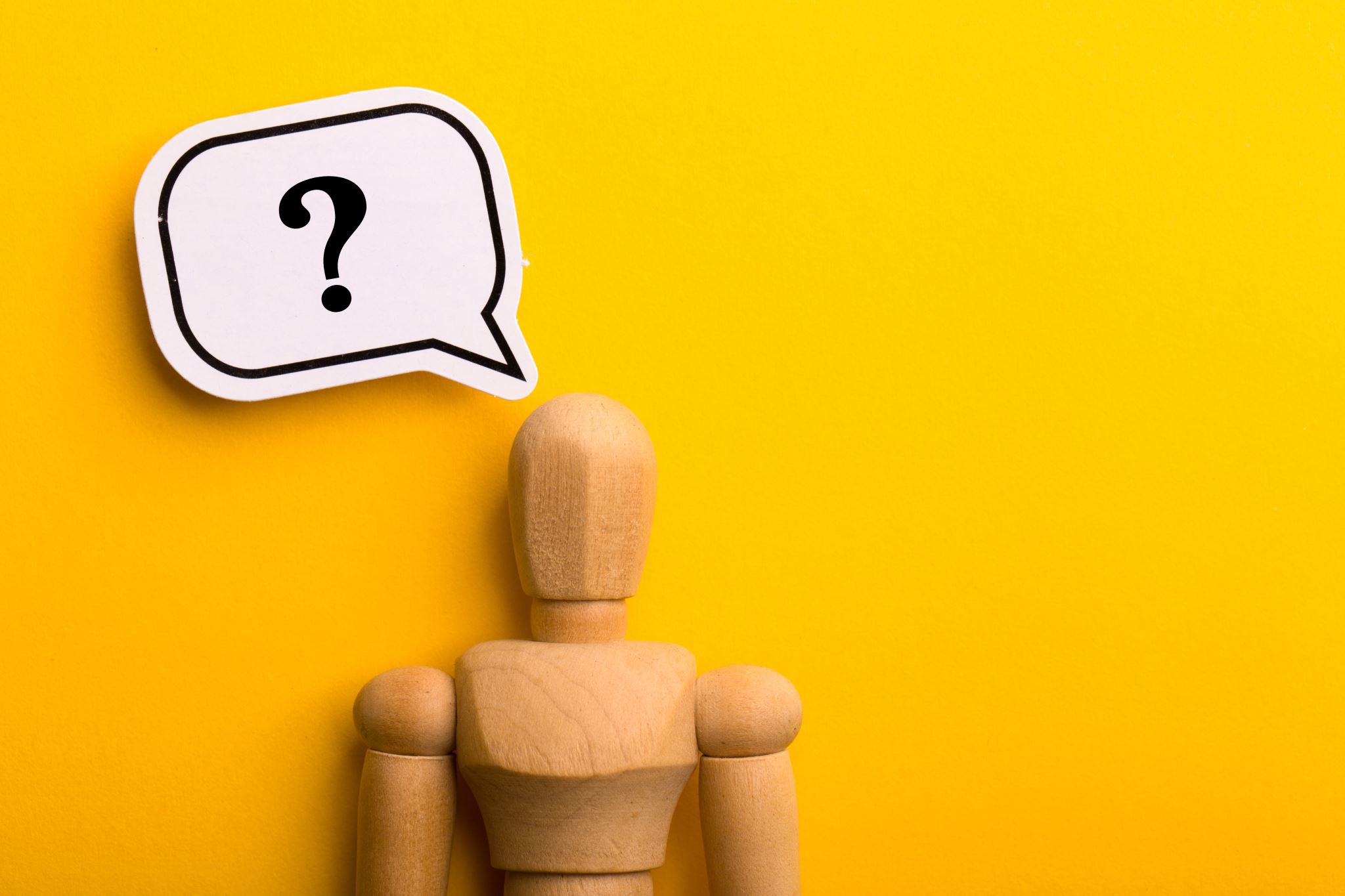 What is your best fundraiser that your chapter has done?